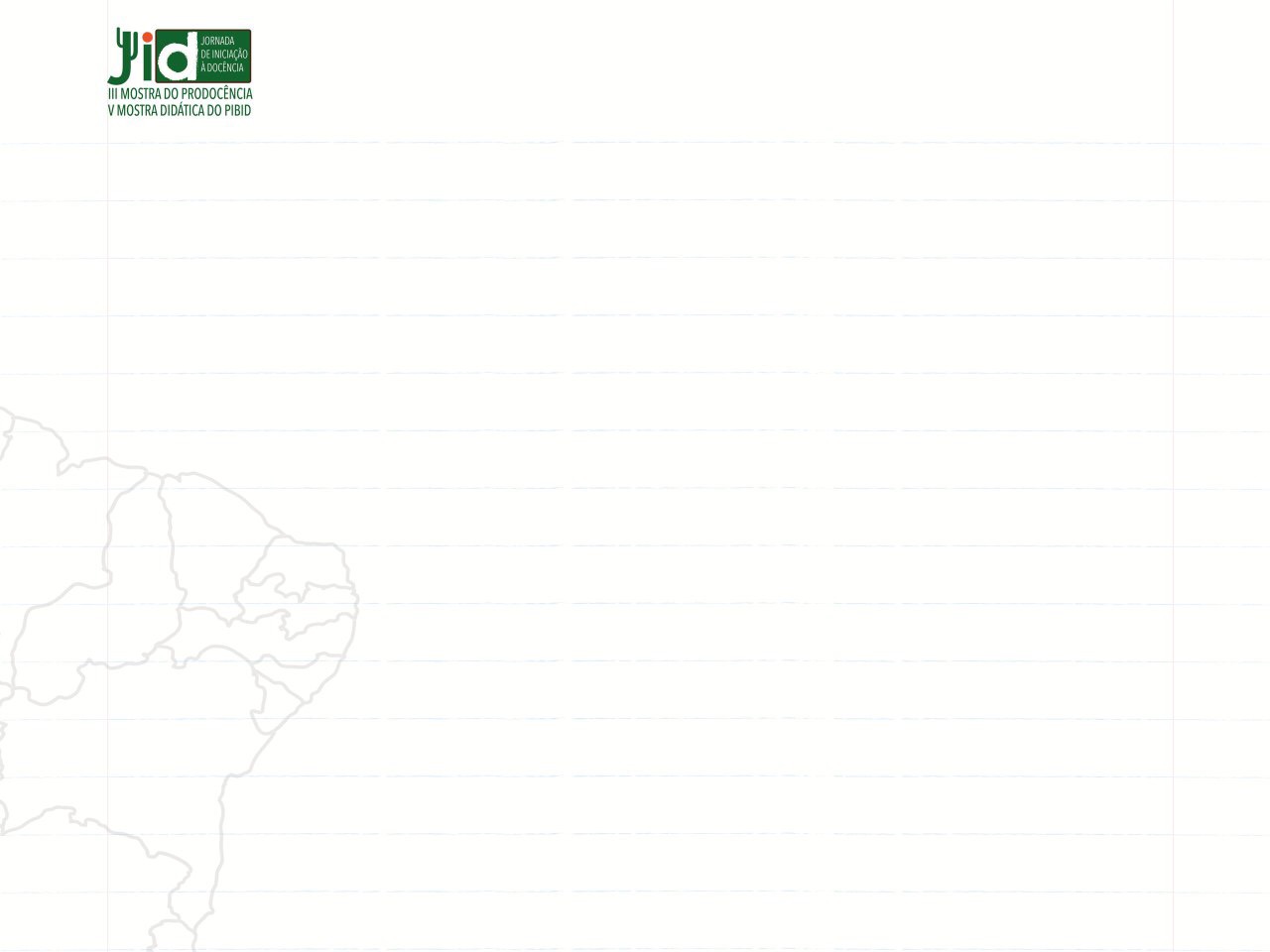 Subprojeto de Química, Campus Floresta,
IF Sertão-PE
O CURSO DE QUÍMICA E A FORMAÇÃO DE PROFESSORES NO IF SERTÃO PERNAMBUCANO – CAMPUS FLORESTA
Jozélio Agostinho Lopes, Nicanor da Silva Filho, Jaquilene de Souza, Cíntia Lopes Soares Gomes de Sá, Vera Lúcia da Silva Augusto Filha
Novembro, 2015
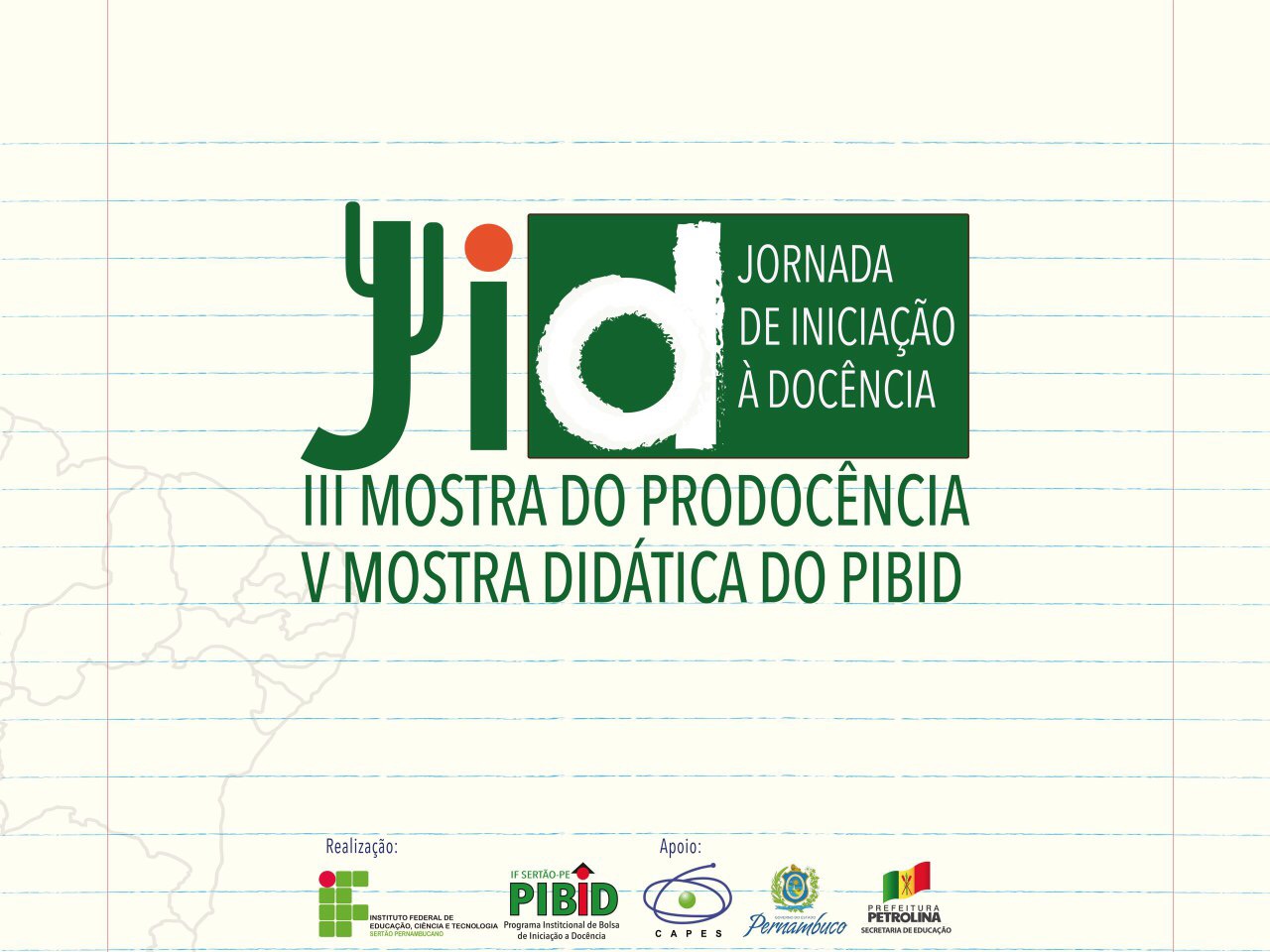 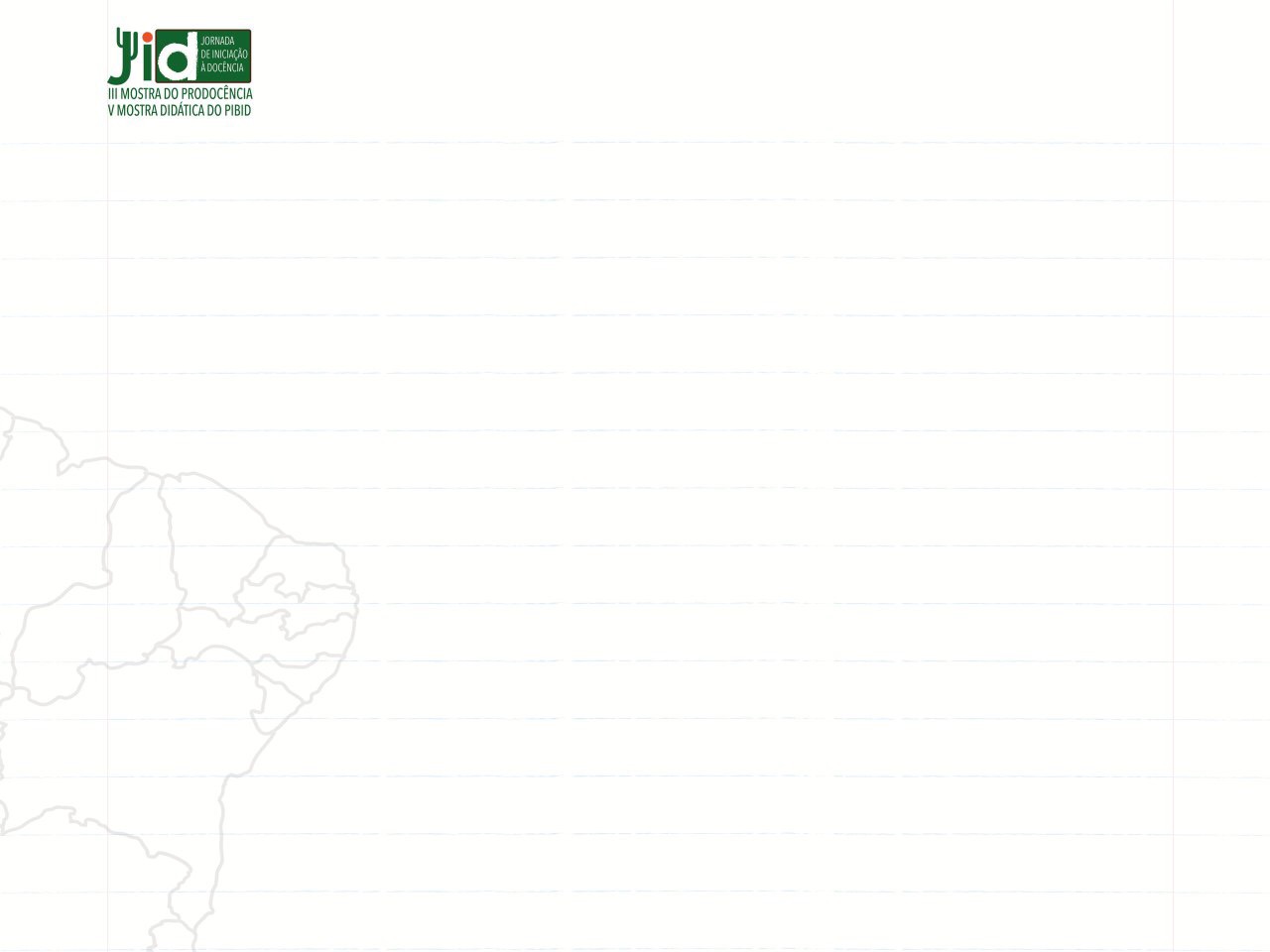 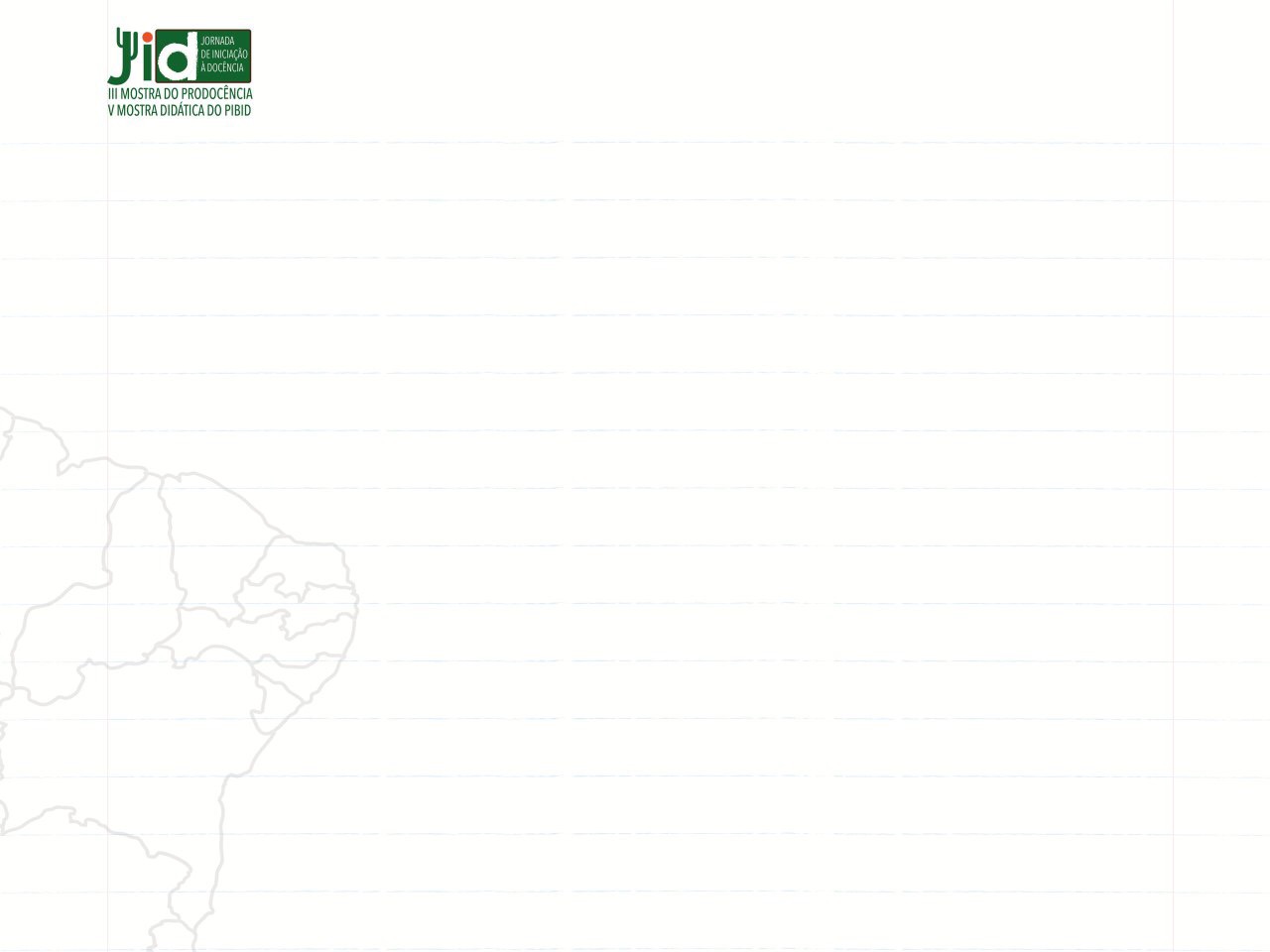 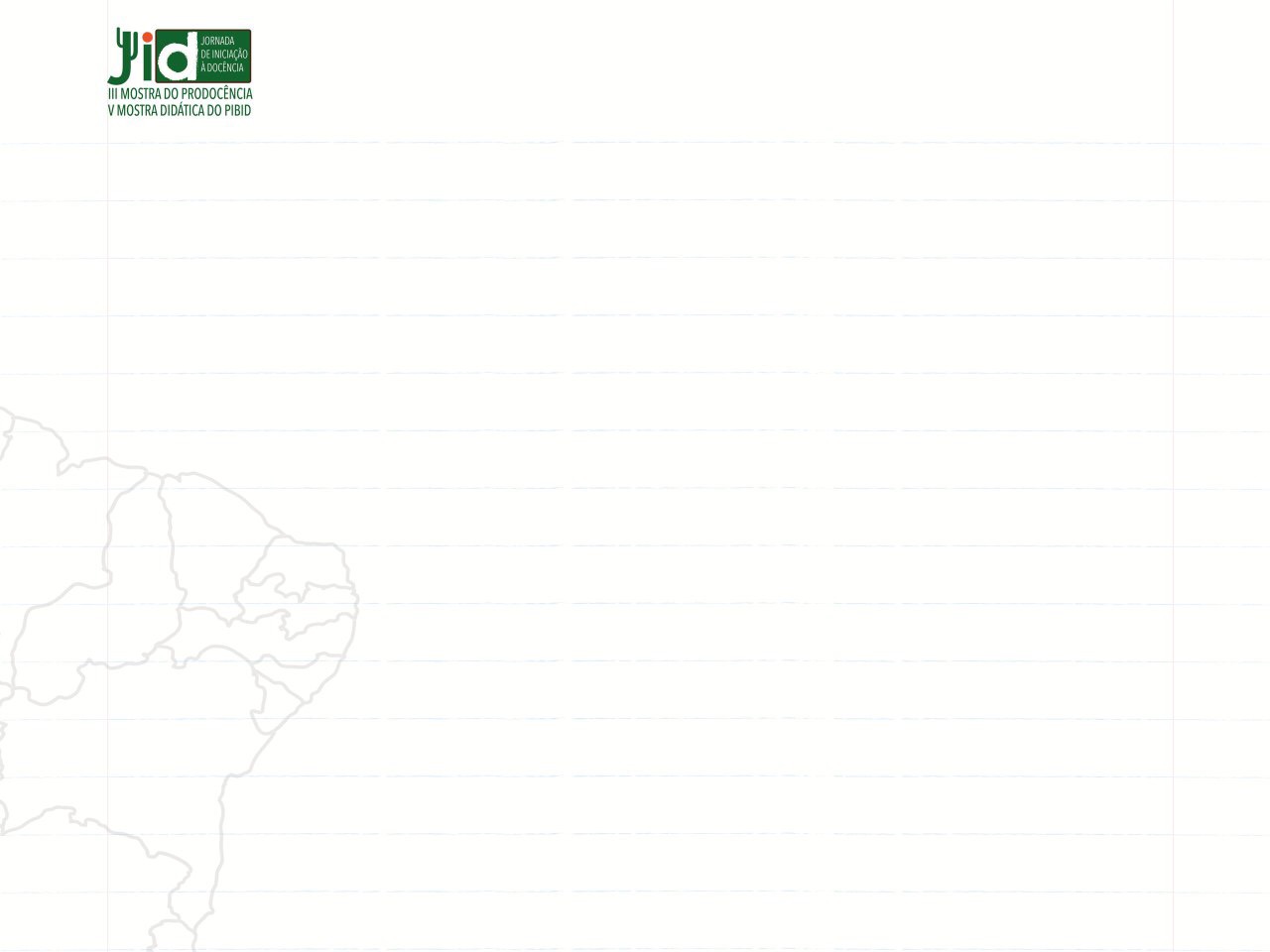 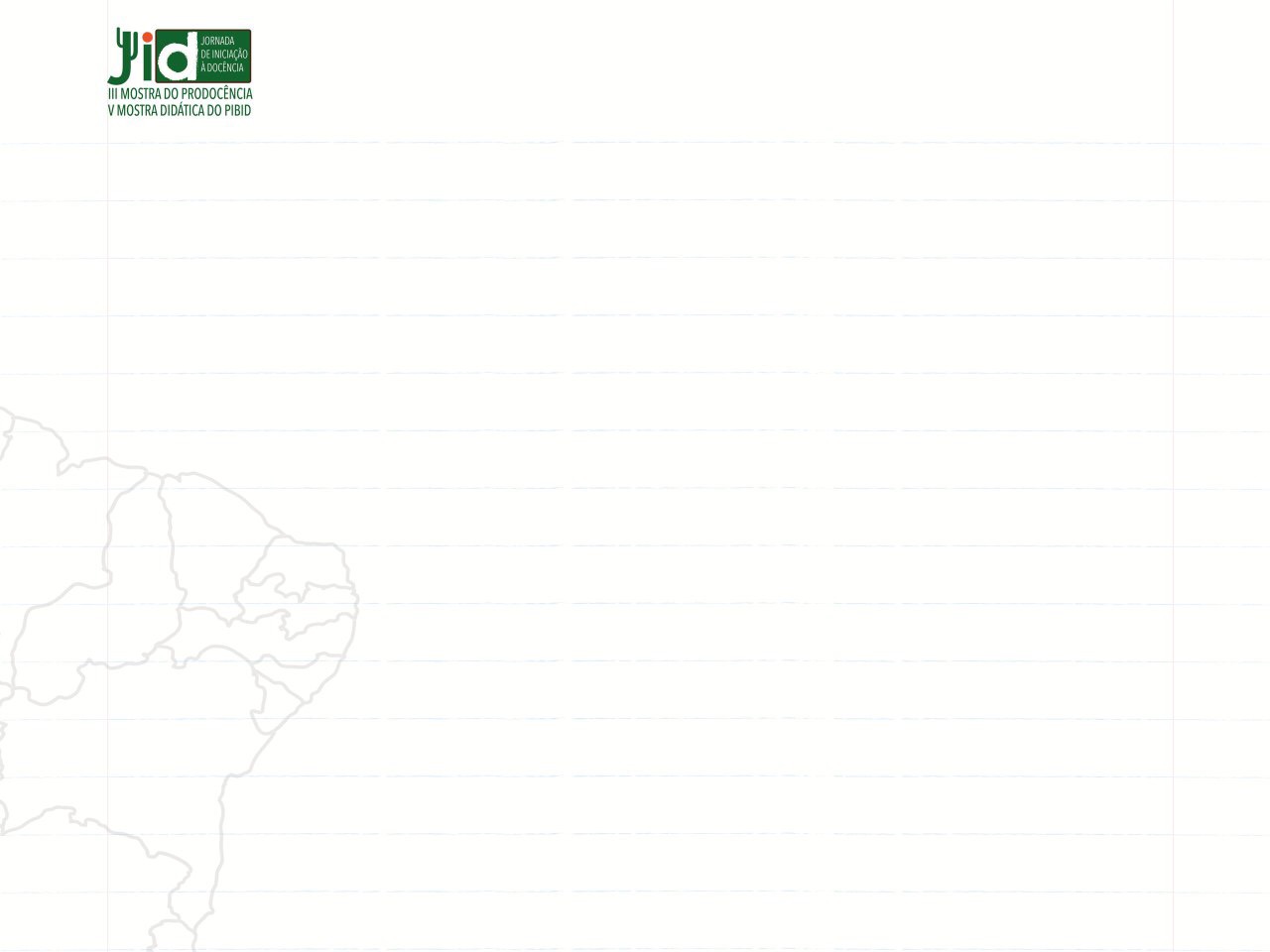